Bild März 2017
Auf dem Frühjahrsempfang des Vereins der Freunde und Förderer des Krankenhauses, 
Mit Dr Schneider, Herrn Bartsch, Bürgermeister Michaelis und Herrn Becker (SPD Somborn)
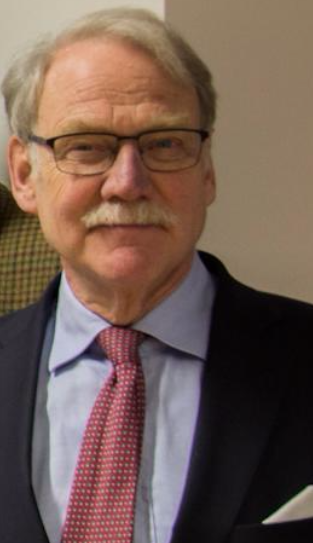 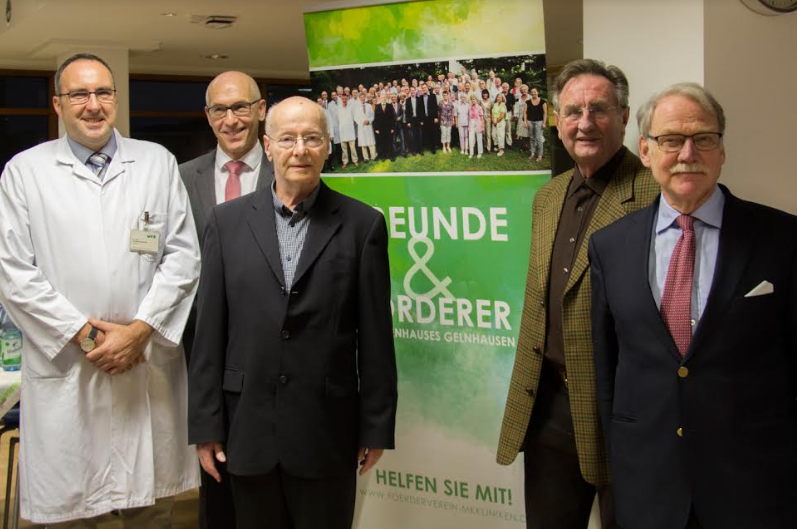